Základy psychologie
Pavla Kremserová
Co je to psychologie?
normalita x patologie
historie psychologie
psychologické obory
Obsah přednášky
Co je to psychologie?
z řečtiny: „psyché“ (duše, původně dech) a „logos“ (věda, původně slovo) tedy věda od duši
psychologie je chápána jako věda o „duši“ (Aristoteles), o „vědomí“ (W. Wundt), o „mysli“ (E. B. Titchener), o „chování“ (J. B. Watson) apod.
PSYCHOLOGIE JE VĚDA O PROŽÍVÁNÍ A CHOVÁNÍ JEDINCE
Cíl: Popsat, vysvětlit a předvídat
Co je to psychologie?
[Speaker Notes: Titchener – pochopení struktury, kameny lidské duše
Wundt – 1879, Lipsko, Psychologická laboratoř]
Co si myslíte, že je normální a co nenormální?
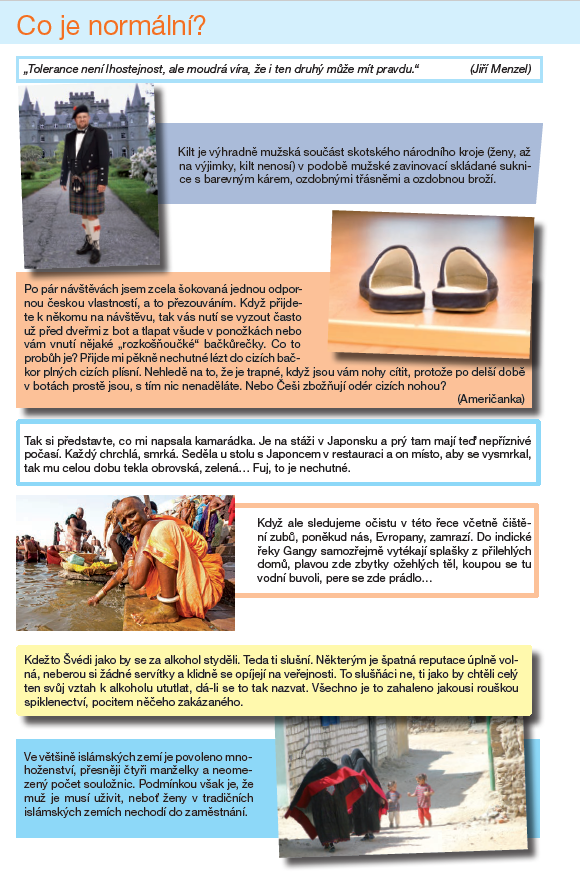 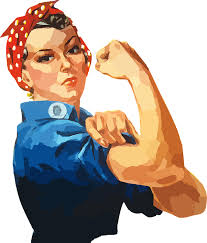 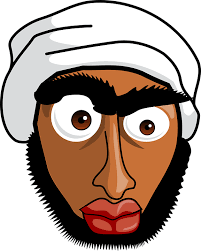 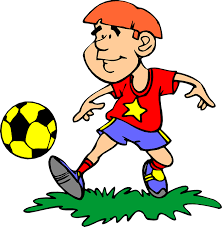 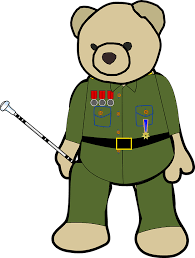 Kdo je to blázen?
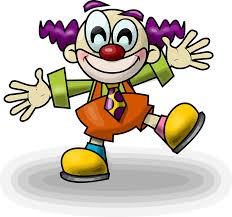 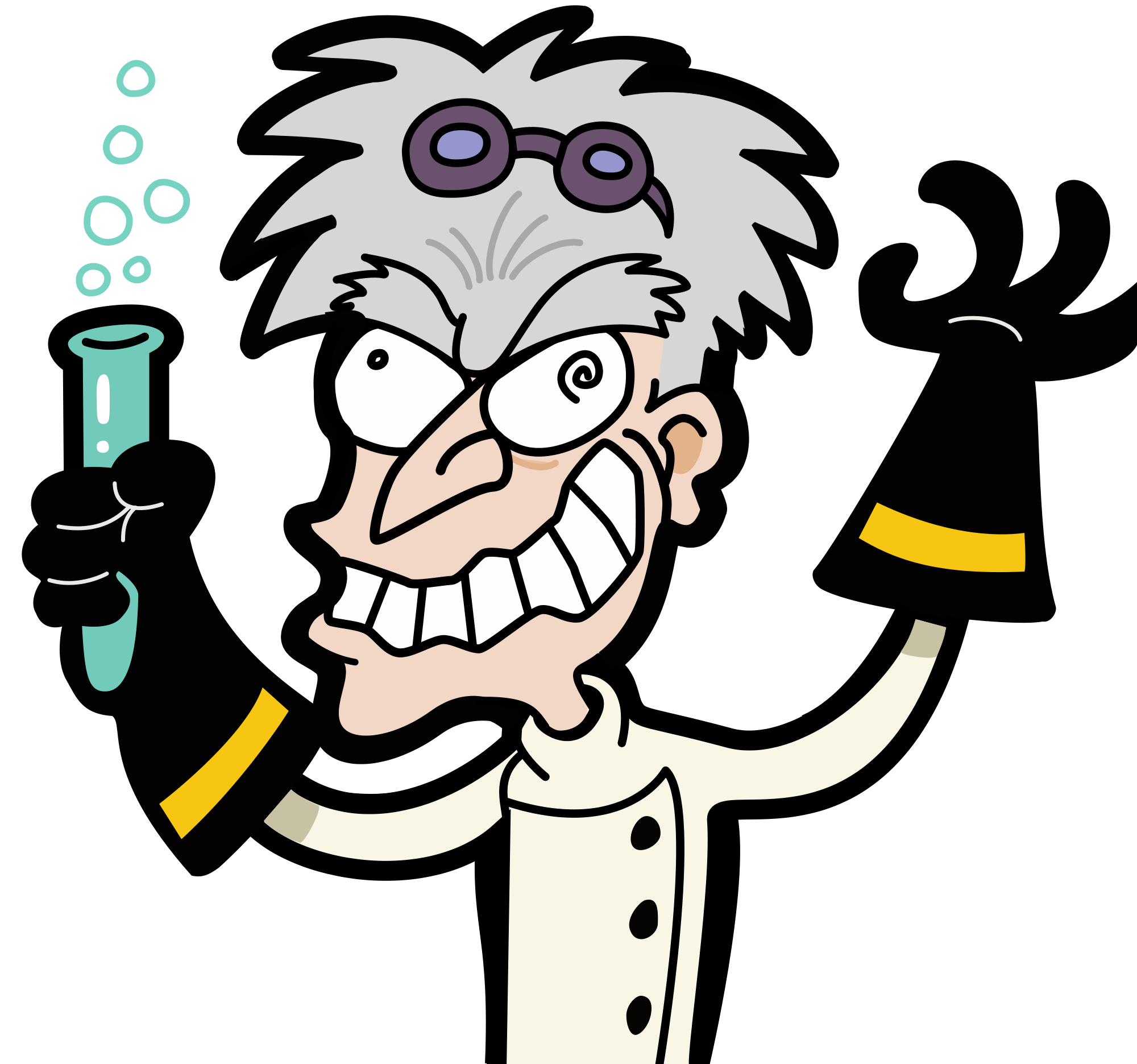 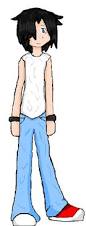 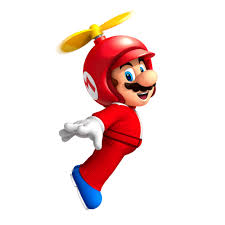 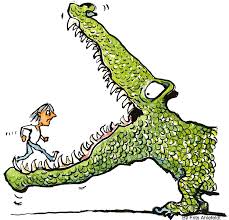 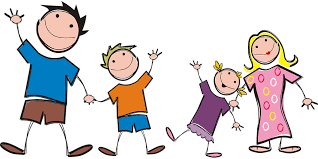 Normalita x patologie
co je ještě normální a co už je odchylkou?
Závisí na teoretickém přístupu (psychoanalýza x humanistická psychologie) a na způsobu měření.
Hranice mezi normalitou a abnormální variantou psychické vlastnosti je pohyblivá, jde o kontinuum, v jehož rozsahu se můžeme nacházet, jen krajní póly jsou zřejmé.
Závisí na čase, vývoji, sociokulturním kontextu…(projevy chování ve třídě x prospěch)
Normalita x abnormalita
Historie psychologie
lékař-ranhojič-šaman: prostředník mezi nemocným a přírodními i nadpřirozenými silami
fungovalo magické myšlení – posedlost zlými duchy

EGYPT (15 st. př. n. l.)
Ebersův papyrus – modlitby a zaříkávání zlých duchů
„chrámové léčení“ – hypnotické postupy, léčba spánkem, davová sugesce

INDIE (7 st. př. n. l.) 
„mozek je sídlem duše“
první zmínky o péči o duši
ANTIKA (1000 let př. n. l.)
léčba nemocí v pravomoci boha Asklepia  asklepiony
lékařská zařízení lázeňského typu
posilující procedury a směs psychoterapeutické a duchovní péče

pojem psychoterapie pochází od Platóna
první zmínky o péči o duši
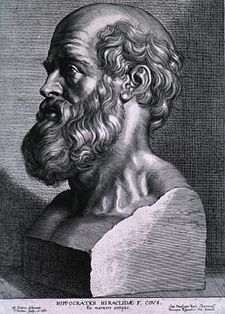 460 př. n. l. – 377 př. n. l.
„otec medicíny“
Hippokratova přísaha
působil na ostrově Kos v Řecku, lékařská škola
vnitřní nemoci jako důsledek nerovnovážném rozmístění základních lidských šťáv: krev, hlen, žluč a černá žluč
každá šťáva se u člověka projevuje jinak
léčil celého člověka ne jen nemoc
navázal na něj Galenos
hippokratés
asklepion, kos, řecko
Asklepion, kos, řecko
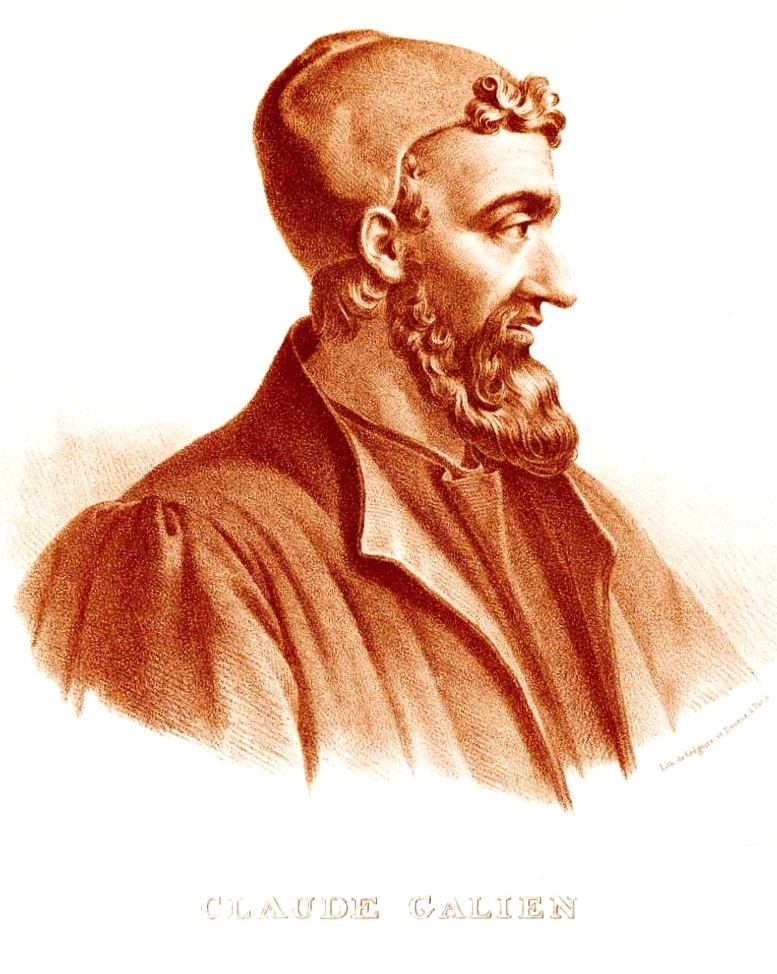 126 n. l . – 200/216 n. l.
formulace typologie temperamentů
galenos
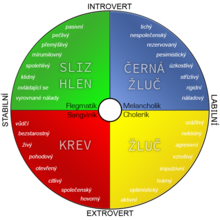 temperament – typologie
[Speaker Notes: Krátká historie psychiatrie - str. 17]
medicína se rozvíjela dále (a navazovala na antiku) v arabském světě – empirická diagnostika léčby
slavní medici: Avicenna, Averroes  navazovali na Hippokrata a Galena

v Evropě přešla medicína do rukou církve
„doba temna“ – duševní nemoci opět démonizovány
existovaly lékařské školy, ale péče o duševně nemocné byla kombinace předsudku a pověry s pozůstatky římského lékařství
u duševně nemocných bylo riziko, že nemoc bude vykládána  jako hřích nebo posedlost
poruchy chování a konflikt s normami okolí se zobecňovalo jako posedlost ďáblem
dílo: Malleus maleficarum (Kladivo na čarodějnice)
středověk
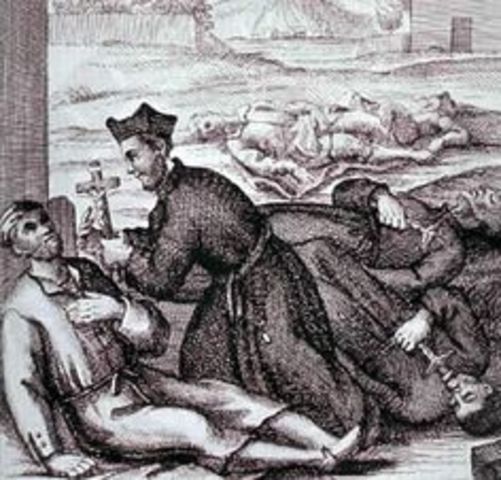 r. 1487
autoři: dominikánští mniši
stala se příručkou pro diagnostiku a léčbu spolčení s ďáblem
https://www.youtube.com/watch?v=LkVo2rhUKg4 (1:09:34 – 1:14:40)
hon na čarodějnice v Evropě vrcholil v 16. století
postupně lékaři hájili individuální přístup k duševně nemocným
X
belgický Gheel, od 13. století
útulek kombinoval komunitní péči a dlouhodobý noční stacionář
Malleus maleficarum
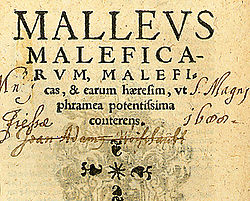 [Speaker Notes: Krátká historie psych. str. 19]
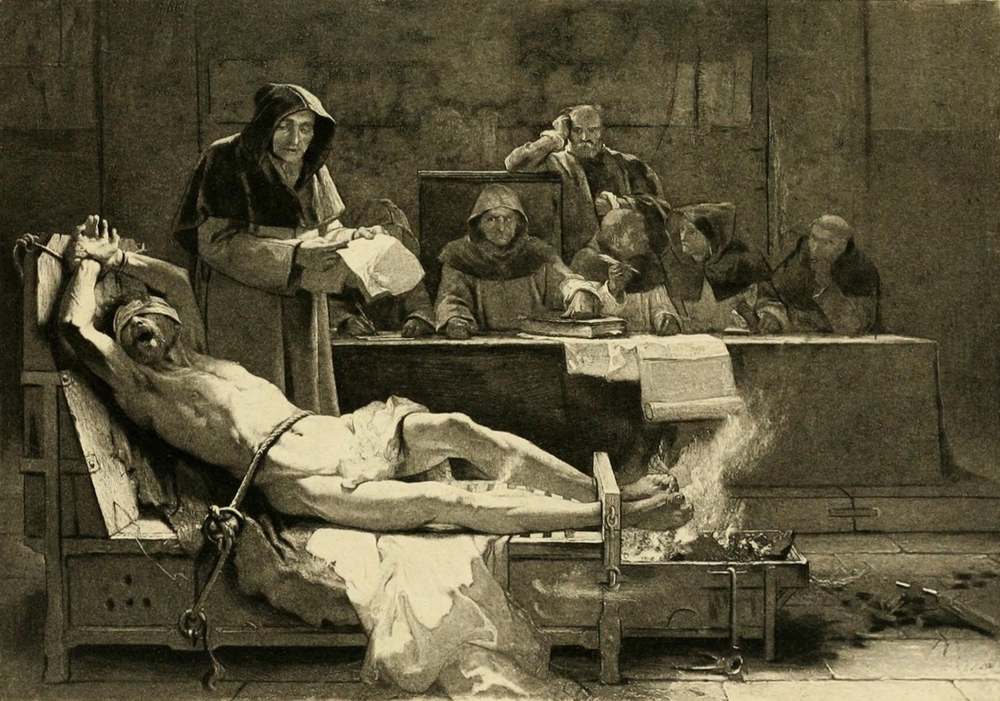 velmi záleželo na sociálním zázemí a movitosti pacienta!
umísťováni do špitálů spolu s žebráky, tuláky a zlodějíčky – „čištění ulic“
zajištění dohledu  a přežití
kruté zacházení od dozorců
veřejně vystavováni za peníze

umísťováni na tzv. lodě bláznů (Narrenshiff), pluli po německých 
  a vlámských zemích nebo věží bláznů (Narrenturm)

„Bedlam“ – Bethlem Royal Hospital v Londýně
 povolené návštěvy komukoli, kdo se chtěl podívat na „blázny“
omezování, pouta, klystýry, diety, pouštění žilou, rtuťové preparáty, pálení vlasové části lebky horkými železnými tyčemi
status duševně nemocného
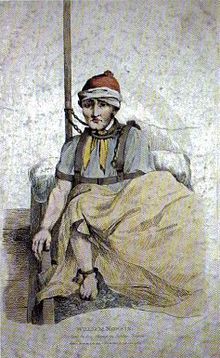 [Speaker Notes: Svoboda – str. 16]
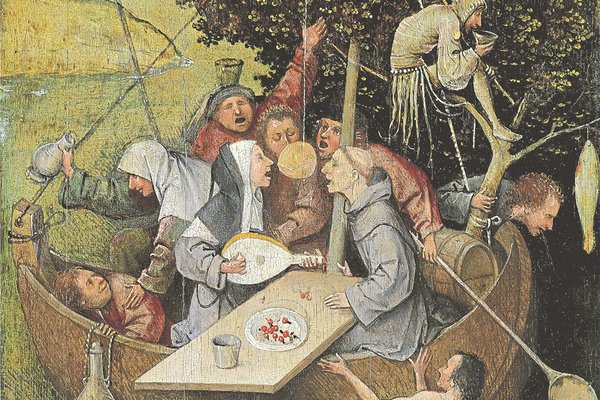 lodě bláznů
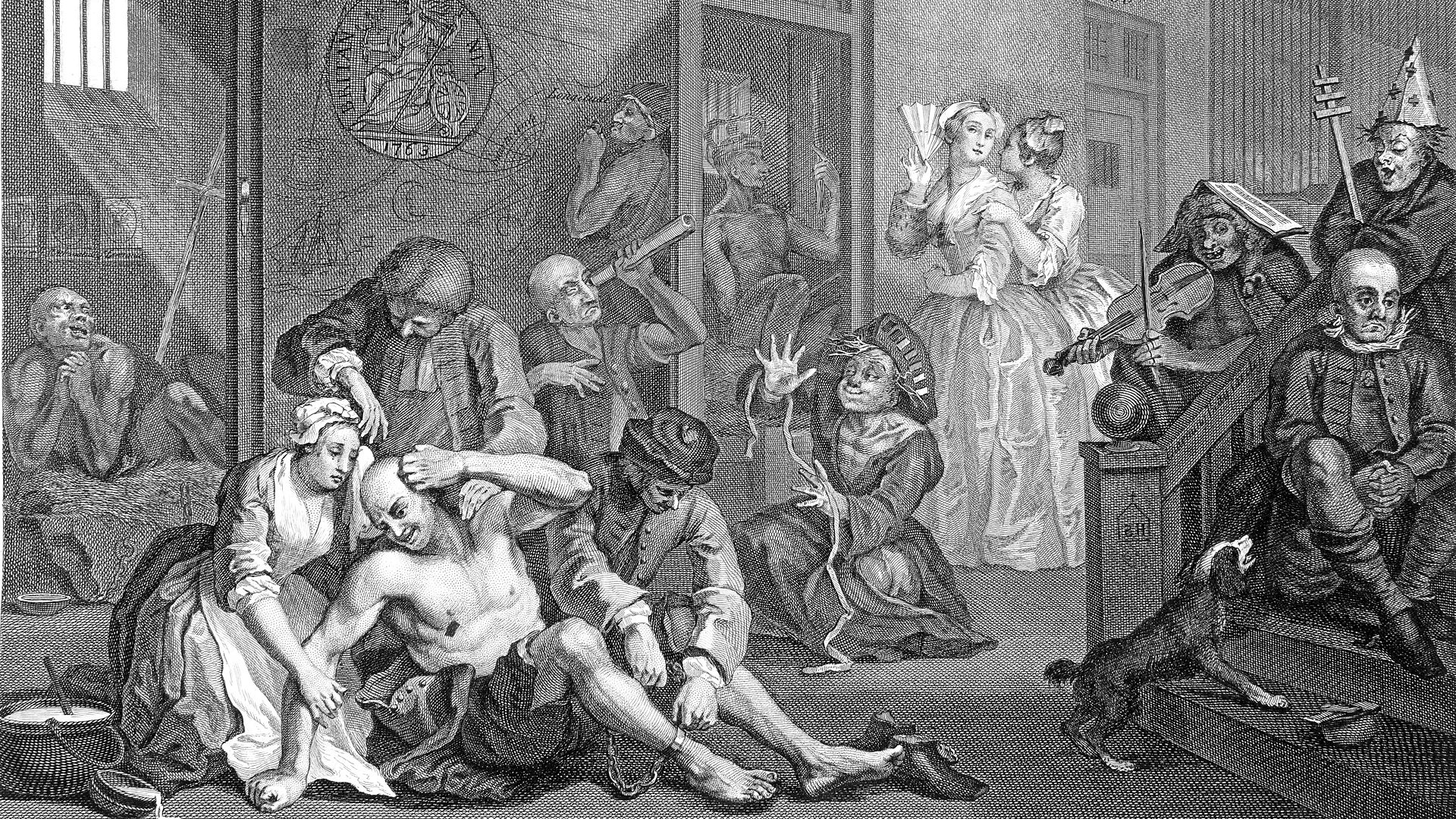 [Speaker Notes: Bedlam]
narrenturm - Vídeň
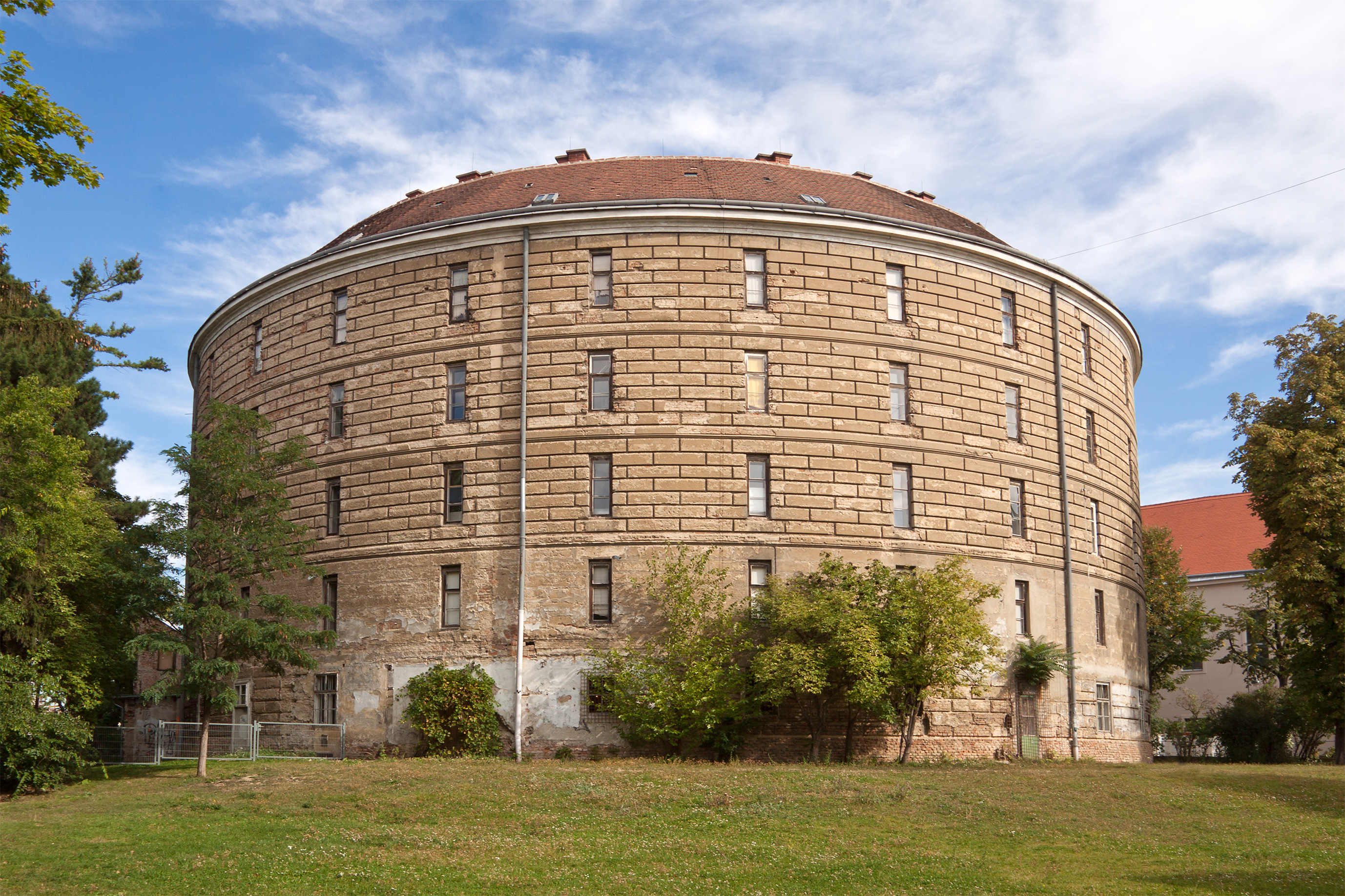 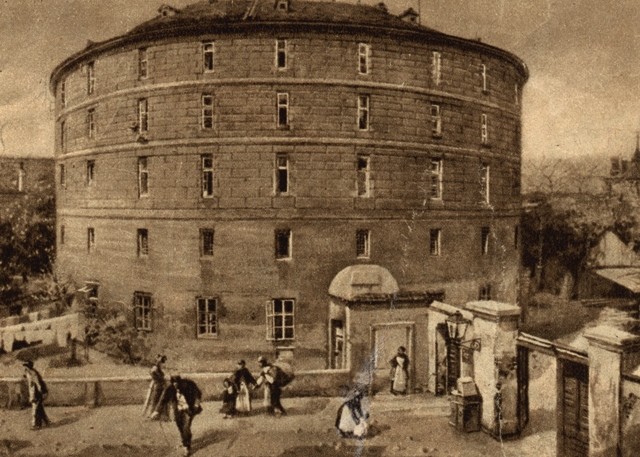 https://www.youtube.com/watch?v=ZGPtsx_mNWY 
https://www.youtube.com/watch?v=Uc_tfPWAq-8 


History of the madhouse
https://www.youtube.com/watch?v=oswUssXzFlY
Bedlam
Paracelsus (1493-1541)
nemoc je důsledkem změny chemické skladby lidského organismu

Johan Weyer (1515-1588)
otec psychiatrie, první psychiatr, bojoval proti démonologii

Felix Platter (1536 – 1614)
tvůrce systematické klasifikace duševních chorob
„vrátil psychiatrii zpět do rukou lékařů“ – vznik duševních poruch vidí v onemocnění mozku

Erasmus Rotterdamský – Chvála bláznovství
René Descartés
odpůrci démonologie
revoluce v psychiatrii během Francouzské revoluce
vliv osvícenství
lékař Philipp Pinel, vedoucí nemocnice Salpétriére (1795)
„násilí a neklid nemocných způsobují omezení, pouta a nesvoboda“
„zbavil duševně nemocné pout“
„žádná omezení“ – heslo institucí, založeno na léčbě mravní výchovou, pěstování volních a morálních vlastností
další významný lékař, Pinelův žák Jean E. Esquirol
v 19. století vznik ústavů po celé Evropě - nedokázaly vrátit nemocné do společnosti, poskytovaly aspoň útočiště nemocným a „ochranu“ společnosti
psychiatrie na přelomu 18. a 19. století
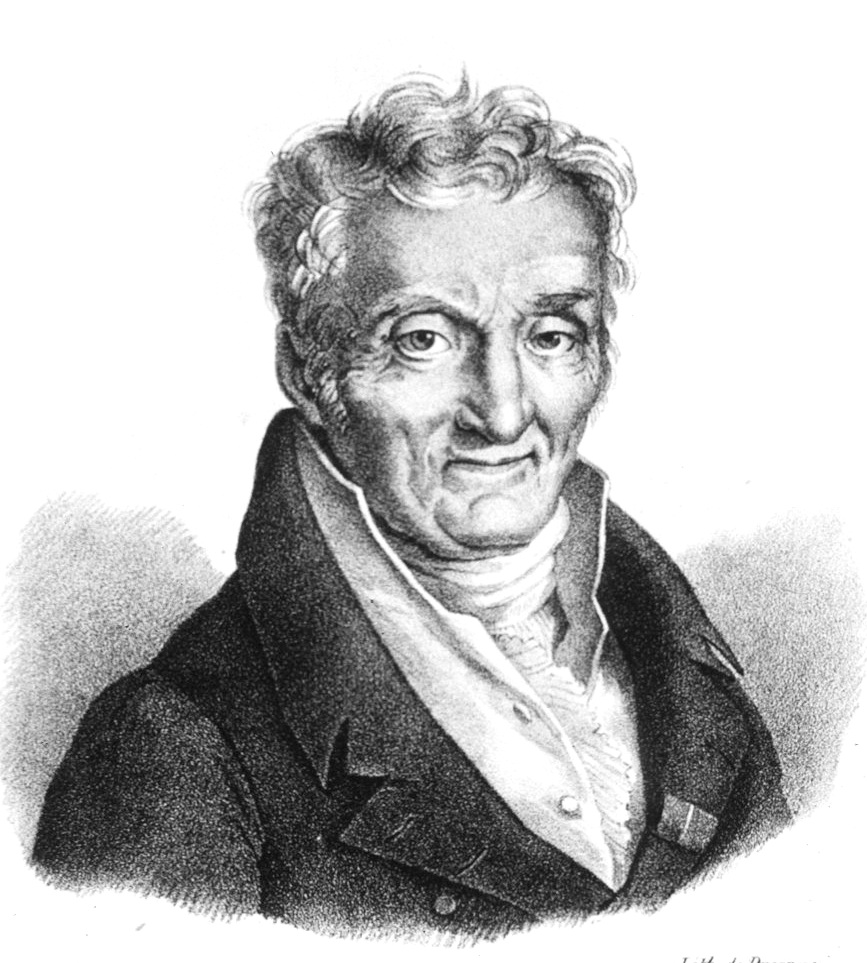 https://www.youtube.com/watch?v=-9SK2MNWnBs
Stairway to light (1945)
původně součást filosofie
polovina 19. století, Wilhelm Wundt
Vznik psychologie
[Speaker Notes: Wundt – 1879, Lipsko, Psychologická laboratoř]
1) základní psychologické vědy
2) speciální psychologické disciplíny
3) aplikované (užité) psychologické disciplíny
Psychologické obory
- podávají základní popis a vysvětlení psychologických jevů, jejich třídění a vzájemné vztahy

1. Obecná psychologie
2. Sociální psychologie
3. Ontogenetická (vývojová) psychologie
4. Psychologie osobnosti
5. Psychopatologie
6. Psychologická metodologie
7. Dějiny psychologie
Základní (teoretické) psychologické vědy
[Speaker Notes: 1. Obecná psychologie- zpracovává základní teoretické otázky a přináší obecné poznatky o psychice člověka – zahrnuje tedy studium chování i prožívání2. Sociální psychologie- zkoumá utváření a projevy psych. jevů mezi lidmi -> vzájemné působení, mezilidské vztahy3. Ontogenetická (vývojová) psychologie- studuje jak fylogenetický (dějiny lidstva) tak ontogenetický (život jednotlivce) vývoj lidské psychiky, zabývá se změnami v psychice člověka v průběhu jeho vývoje od početí do smrti4. Psychologie osobnosti- zkoumá psychologickou odlišnost mezi různými lidmi, zabývá se zvláštnostmi jedince a systémem jeho vlastností, zkoumá strukturu, dynamiku a vývoj osobnosti5. Psychopatologie- zabývá se chorobnými změnami psychických jevů, vycházejících z nejrůznějších příčin neurologických, endokrinologických či společenských6. Psychologická metodologie- řeší problémy, které souvisí s pochopením metodologických přístupů a jejich užití v psychologii7. Dějiny psychologie- zkoumá vývoj psychologického myšlení během času od nejstarších dob]
zkoumají psychické jevy, které se projevují v souvislosti s určitou praxí

1. Pedagogická psychologie
2. Poradenská psychologie 
3. Forenzní psychologie
4. Psychologie práce 
5. Klinická psychologie
6. Inženýrská psychologie
Aplikované (užité) psychologické disciplíny
[Speaker Notes: 1. Pedagogická psychologie- zabývá se chováním mezi učiteli a žáky, metodami výuky, zákonitostmi výchovy a vzdělávání2. Poradenská psychologie - pomáhá jedinci efektivněji se orientovat ve stále složitějším životě, řešit problémy, vycházet z lepšího poznání sebe sama, a tak optimalizovat rozvoj lidské osobnosti3. Forenzní psychologie- zabývá se chováním/prožíváním lidí v situacích regulovaných právem,(psych. popis pachatele)4. Psychologie práce -studuje vliv pracovního prostředí na pracovní výkon, otázku bezpečnosti práce, mezilidské vztahy na pracovišti5. Klinická psychologie- řeší otázky diagnostiky, terapie (léčení) i prevence duševních poruch i chorob, vztahů lékaře k pacientovi, pacienta k nemoci6. Inženýrská psychologie-zabývá se psychologickými předpoklady pro obsluhu strojů (jeřáb x člověk se závratěmi)]
1. Psychometrie 
2. Biopsychologie 
3. Farmakopsychologie 
4. Psycholingvistika 
5. Zoopsychologie
Speciální psychologické disciplíny
[Speaker Notes: 1. Psychometrie - orientuje se na konstrukci psychologických testů2. Biopsychologie - shromažďuje poznatky o biologicko-fyziologickém vlivu na psychiku (zákonitosti přírody...)3. farmakopsychologie - sleduje účinky chemických látek, léků, drog atd. na psychiku4. psycholingvistika - studuje vzájemné vztahy mezi myšlením a řečí5. Zoopsychologie- zkoumá psychiku zvířat na různých stupních vývoje]